Understanding
Nonfiction 
Text
Text Features
Examples of Text Features
With Definitions


Explanations for How Text Features Help Readers
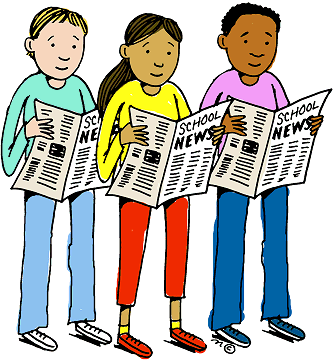 Text Features Help Students Understand Nonfiction Text
What are text features?
Authors include text features to help the reader better understand what they have read.
Text features provide information that may not be written in the text itself.
Text features can be found in textbooks, magazine articles, newspapers, reports, web pages, and other forms of nonfiction text.
The information about where animals live would be found on page 3 in Animal Habitats.
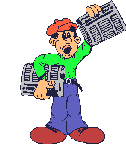 Table of Contents
Table of Contents
Chapter 1:  All About Animals
Animal Adaptations ……..Page 1
Animal Food……….……..Page 2
Animal Habitats  . ………..Page 3
Animal Homes ..……….…Page 4
Chapter 2:  All About Plants
Photosynthesis ………….Page 5
Types of Plants ………….Page 6
Lists the major parts of a book along with their page numbers.
It outlines the main topics or main points.
Readers can use the table of contents to help locate information in the book and see how everything is organized.
Where would a reader find information about where an animal lives?
The reader could find information about acid rain on pages 396 – 397.
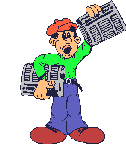 Index
Is an alphabetical listing of the key names, terms, events, and topics with page numbers.
Readers use the index to help find pages that contain information they are looking for.
A
Abu Simbel, temple of, p73
Acadia, Canada, 212-213
Acid rain, 396, c396-c397, 396-397
Animal Adaptations p1
Animal Food p2
Animal Habitats p3
Animal Homes p5
Where would a reader find information in the text about acid rain?
The reader would understand animal adaptations better because the glossary tells them what it means to adapt.
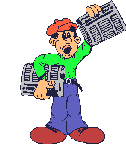 Glossary
A list of key terms in alphabetical order.
Each key word is defined.
Sometimes a glossary also tells you how to pronounce a word.
Readers use the glossary to look up key terms to find out their meaning.  This helps the reader better learn and understand the subject.
A
Acid rain (AS ihd rayn) rain that carries certain kind of pollution.
Adapt (uh DAPT) to change in order to survive in new environments
How would the glossary help the reader understand text about animal adaptations?
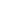 The titles all talk about space so the articles are all about space.
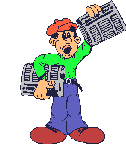 Titles
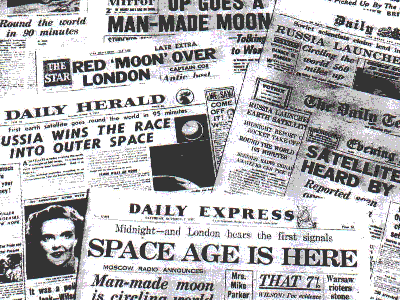 Titles tell the reader the topic of the text.  
Titles show the main idea of the text.
Titles help the reader by letting them know what they are about to read. 
Titles focus the reader on a topic so they can make connections between what they already know and the text.
What do the titles of the articles in these newspapers tell you?
A fire ant is a kind of ant so the reader would look in Types of Ants.
Where would the reader look to find out about a fire ant?
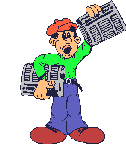 Subheadings
Helpful Ants
Although ants are frustrating when they get in homes, ants do help the environment. They help control the population of damaging pests such as termites.

Types of Ants
Types of ants include fire ants, which cause a painful sting, and carpenter ants, which damage wood structures while nest building. Other types of ants include honey, pharaoh, house, Argentine, and the thief ant.
Subheadings divide the text into sections.
Subheadings tell the main idea of each section of text.
They are printed in large or bold type to make them stand out.
Subheadings help the reader to locate information in the text by telling them where to look.
The words in italics help the reader by focusing the reader on the answer to a question.
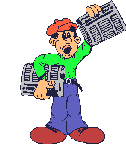 Text (Bold, Color, & Italics)
The style and color of the text sends the reader signals about how to read the content.
Key words to notice are in bold or in color.
Text in italics is used in picture captions, book titles, and any other element that needs to stand out.
Text in bold, color, or italics draw the readers attention to important information.
The Wetlands of the South
Why are the South’s wetlands so important?
The Okefenokee (oh kuh fuh NOH kee) Swamp is a large wetland in the South.  A wetland is a place where the ground is soaked with water for at least part of the year.
How do the words in italics help the reader understand the text?
The pictures would help me understand what the animals look like and where the live.
Photographs  Illustrations
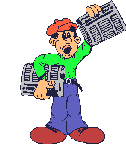 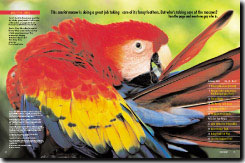 Photos and illustrations give information in a visual way.
They help tell the story.  
They work with the words and headings to help teach material.
They help the reader understand an idea from the text that was unclear.
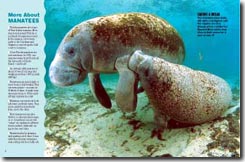 How might these photos help the reader understand the text?
The caption explains that the coins are from the bottom of the ocean.
The caption would help me understand where the treasure was found.
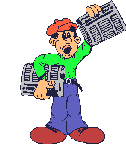 Captions
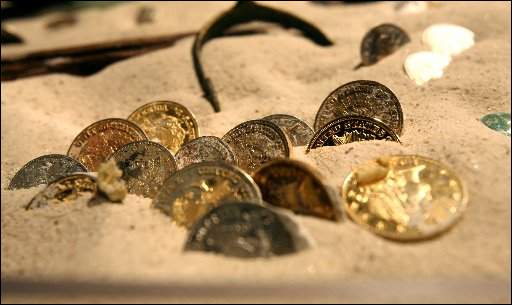 A caption explains what is shown in a picture or illustration.
Captions help the reader understand information that may or may not be in the text.
Photo by MARCIN SZCZEPANSKI
These gold coins were found on the ocean floor!
How does this caption help the reader understand the picture?  If this article was about finding treasure, how would this caption help the reader understand the text?
The textbox contains the mystery to help create interest for the reader.
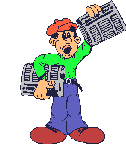 Textbox
A textbox provides more information than is in the text about a topic.
A textbox can include interesting facts or important information the author wants the reader to know.
Textboxes help readers understand by creating interest or emphasizing important information.
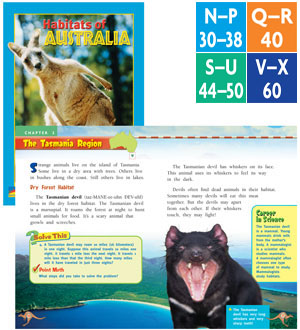 One of the textboxes above asks the reader to solve a mystery about a Tasmanian Devil.  Why would he include this mystery?
The map could help the reader understand where Texas is located and how the location relates to the text.
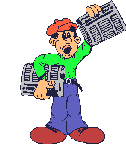 Maps
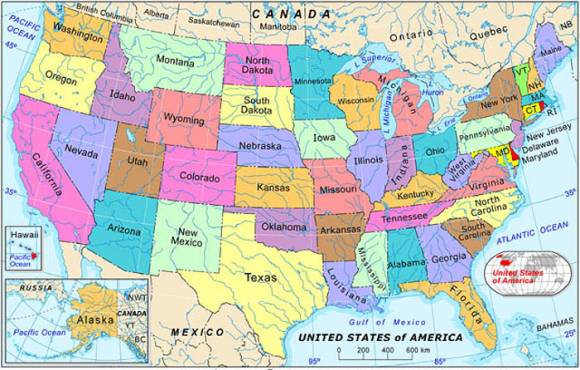 Maps are drawings that show the basic shape of the land and other geographical, political, or historical features.
They present information in a visual form.
They help the reader understand where an event happens.
They help the reader understand how far away an event took place.
How would a map of the United States help the reader understand an article about Texas?
The diagram helps the reader understand the parts of a volcano and how they erupt.
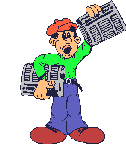 Diagrams
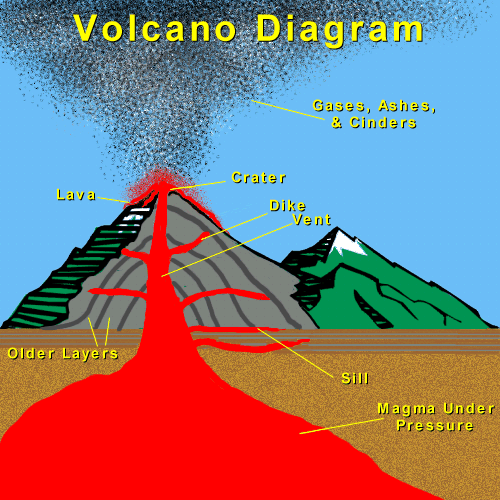 A diagram is a drawing that shows or explains something.
To understand a diagram the reader should read the titles, labels, captions, and numbered parts.
Diagrams help the reader understand steps, how objects are made, or information in the text.
How could this diagram help the reader understand volcanoes?
The table would help the reader understand where and how often volcanoes erupt.
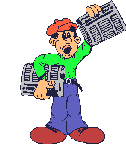 Tables
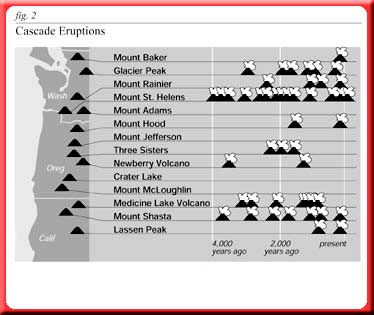 Tables organize large amounts of information in a small space.
Tables present all kinds of data, from numbers and amounts, to calendars and menus.
Tables help the reader compare information in the text.
How would a table about volcano eruptions help the reader understand volcanoes?
The timeline would show that computers may not have been affordable until late in an older persons life.
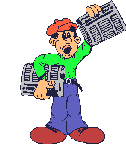 Timelines
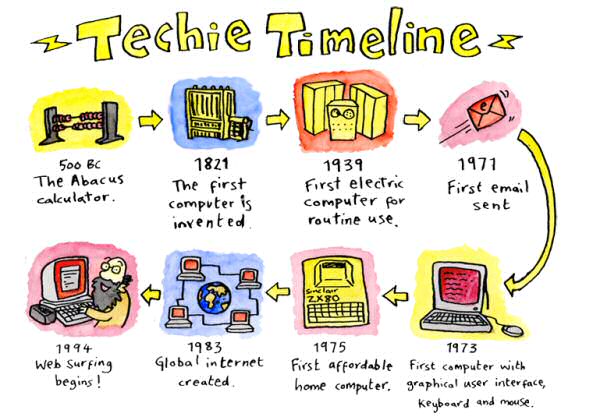 Timelines show important events in chronological order or time order.
Timelines help the reader better understand the order of events and how one event may have lead to another.
How would a timeline help a reader understand an article about why some older people aren’t knowledgeable about computers?
Find an article and find an example of each text feature.Explain how each example helps you to understand what you read.